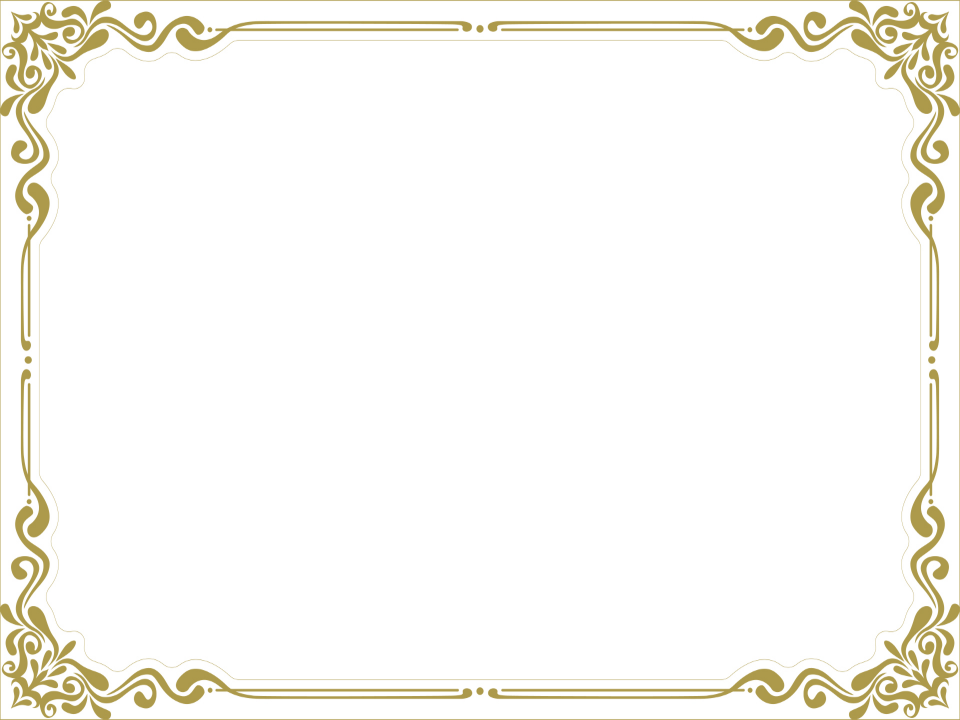 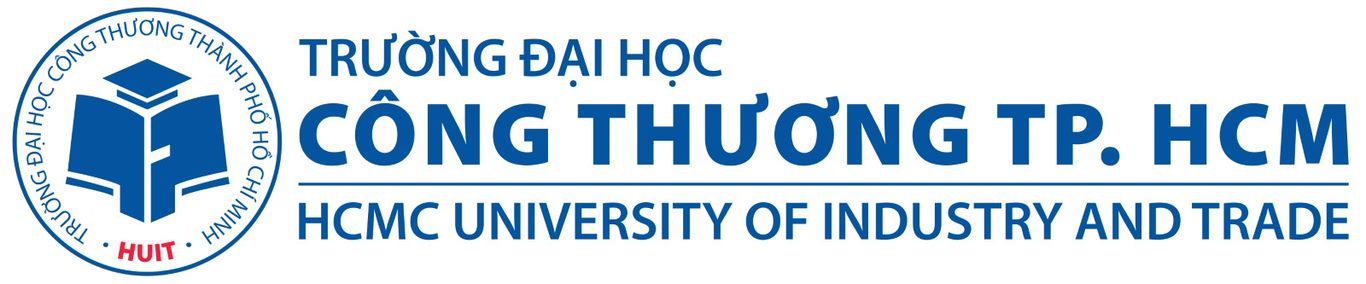 KHOA CHÍNH TRỊ - LUẬT
BỘ MÔN CHỦ NGHĨA MÁC-LÊNIN
BÀI GIẢNG MÔN
TRIẾT HỌC MÁC-LÊNIN
Biên soạn: Bộ môn CNML
NỘI DUNG MÔN HỌC
8/13/2023
2
TÀI LIỆU HỌC TẬP  MÔN HỌC
Sách, giáo trình chính:
Giáo trình Triết học Mác – Lênin (giáo trình  Bộ GDĐT)

2. Tài liệu tham khảo: 
[1] Hướng dẫn học tập môn KTCTML (khoa Chính trị-Luật)
[2] Bộ Giáo dục và Đào tạo, Giáo trình Những Nguyên lý cơ bản của Chủ nghĩa Mác-Lênin, Nxb.Chính trị quốc gia, Hà Nội, 2014.
[3] Hội đồng Trung ương chỉ đạo biên soạn giáo trình quốc gia các bộ môn khoa học Mác – Lênin, Giáo trình  Triết học Mác-Lênin, Nxb.Chính trị quốc gia, Hà Nội, 2010. 
……..
8/13/2023
3
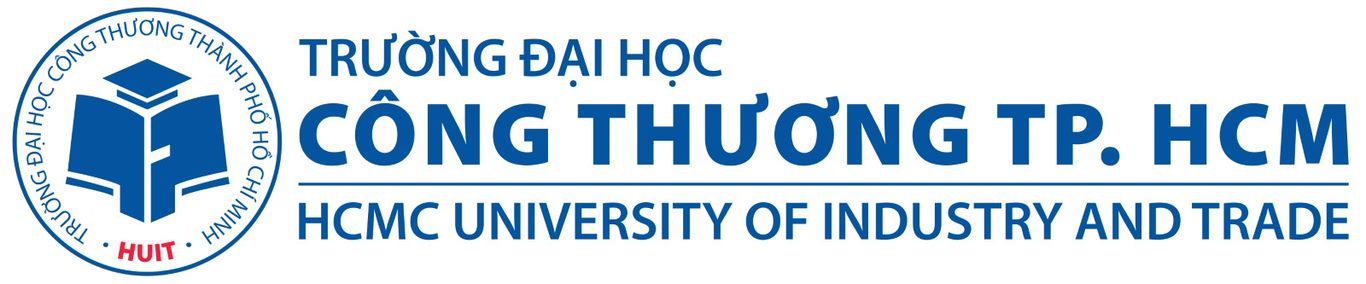 ĐÁNH GIÁ MÔN HỌC(Từ khóa 13ĐH trở đi)
(Từ khóa 12ĐH trở về trước)
8/13/2023
4
CHƯƠNG 2
CHỦ NGHĨA DUY VẬT BIỆN CHỨNG
Số tiết giảng: 20
Tự học: 40
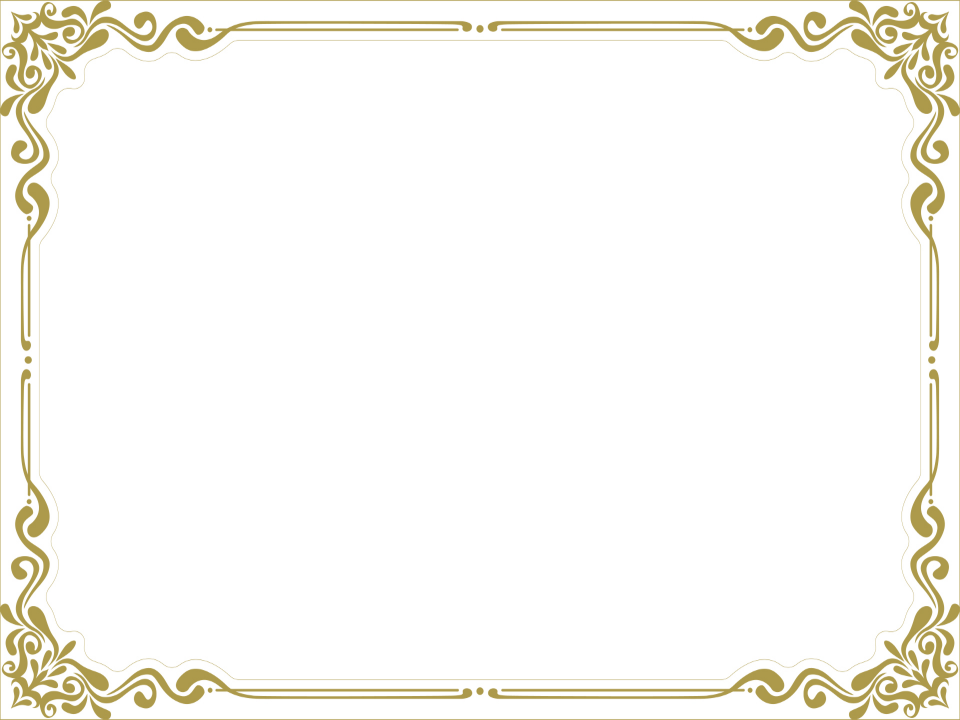 NỘI DUNG BÀI GIẢNG
I.
II.
III.
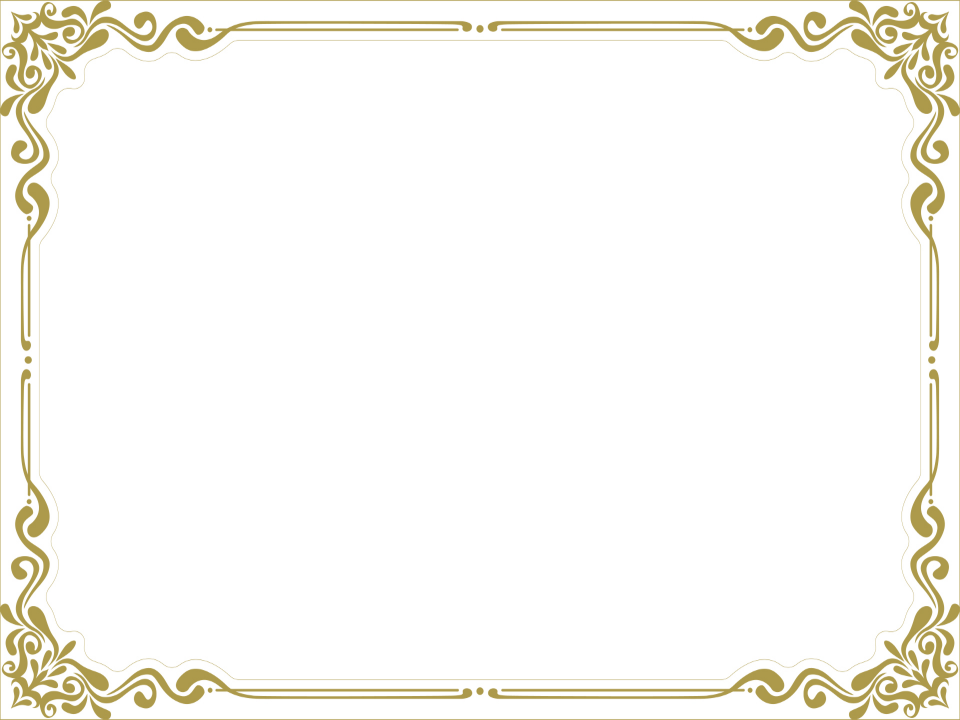 I. VẬT CHẤT VÀ Ý THỨC
1. Vật chất và các hình thức tồn tại của vật chất
3. Mối quan hệ giữa vật chất và ý thức
2. Nguồn gốc, bản chất và kết cấu của ý thức
1. Vật chất và các hình thức tồn tại của vật chất
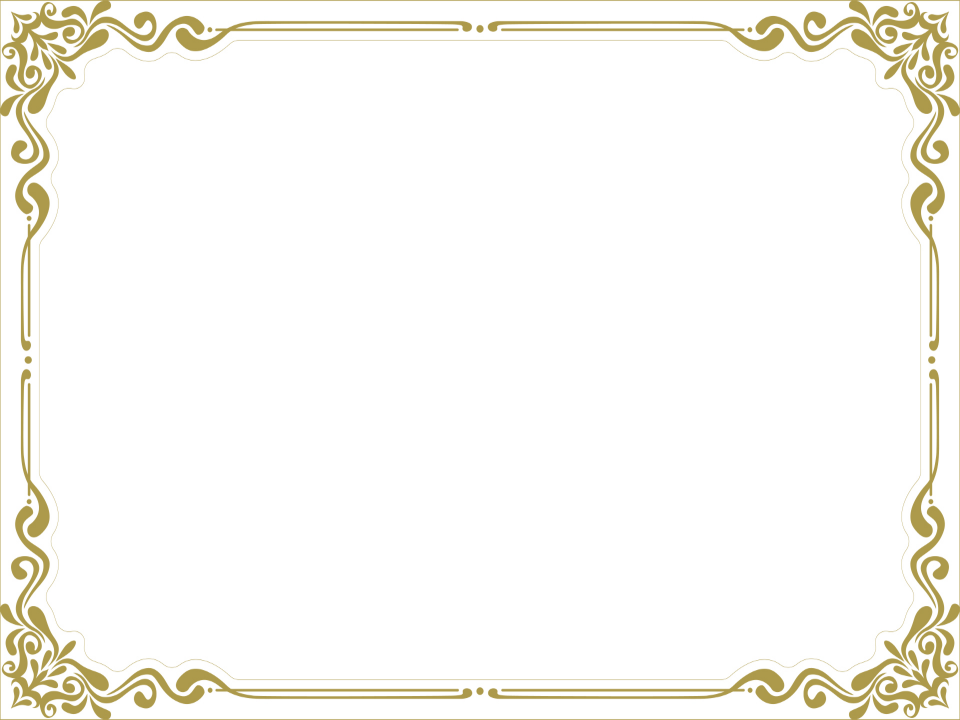 a. Quan niệm của chủ nghĩa duy tâm và chủ nghĩa duy vật trước Mác về phạm trù vật chất
b. Cuộc cách mạng trong khoa học tự nhiên cuối thế kỷ XIX, đầu thế kỷ XX và sự phá sản của các quan điểm duy vật siêu hình về vật chất
c. Quan niệm của triết học Mác-Lênin về vật chất
d. Các hình thức tồn tại của vật chất 
e. Tính thống nhất vật chất của thế giới
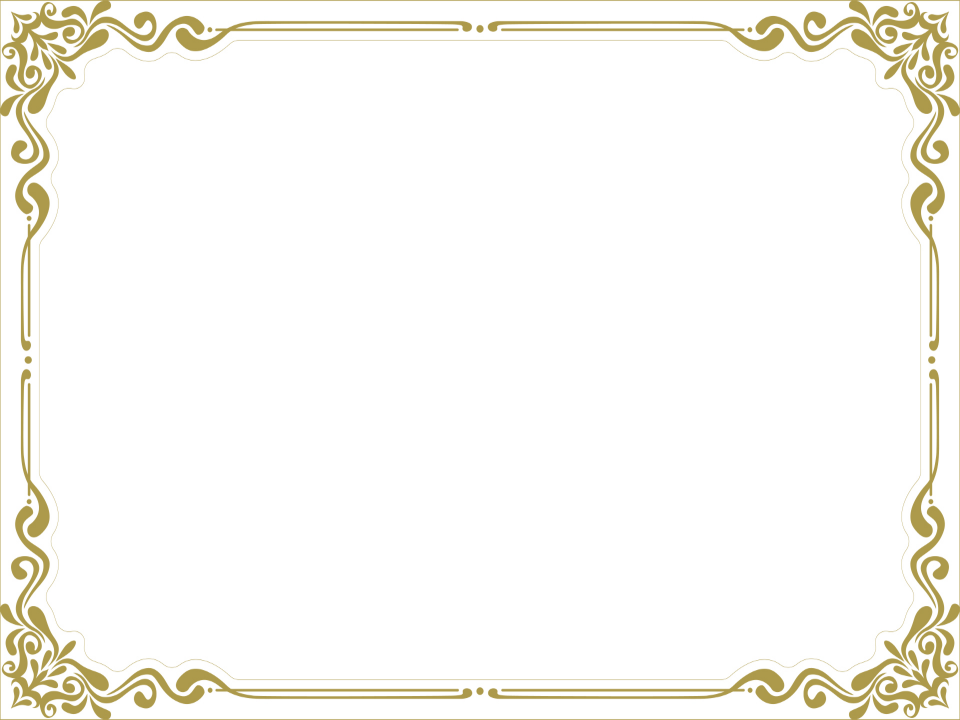 2. Nguồn gốc và bản chất của ý thức
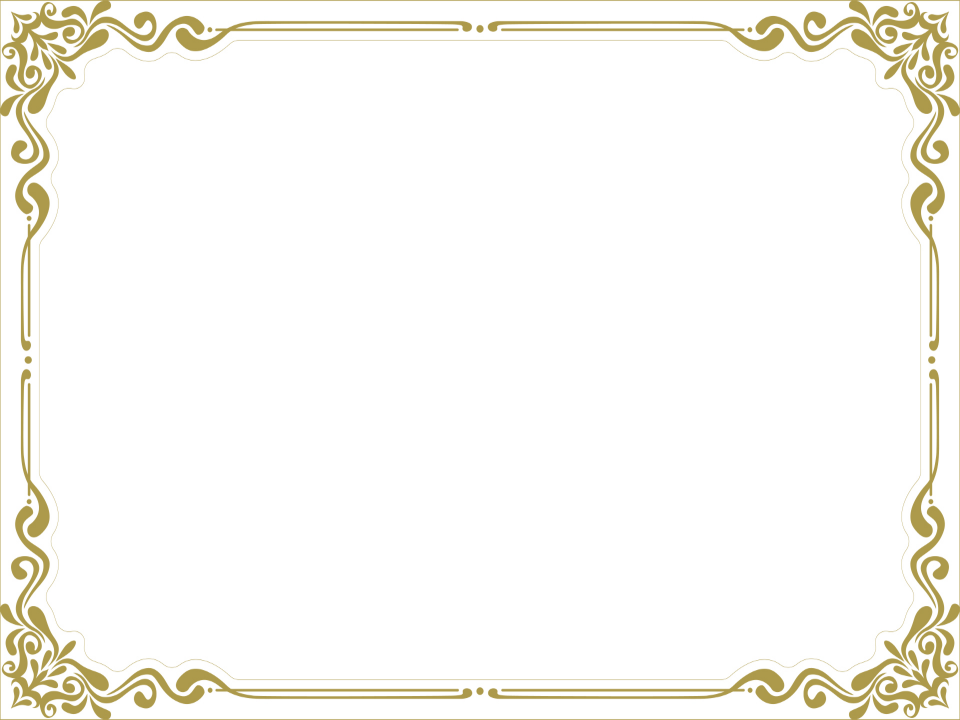 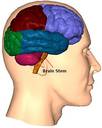 .  Ý thức
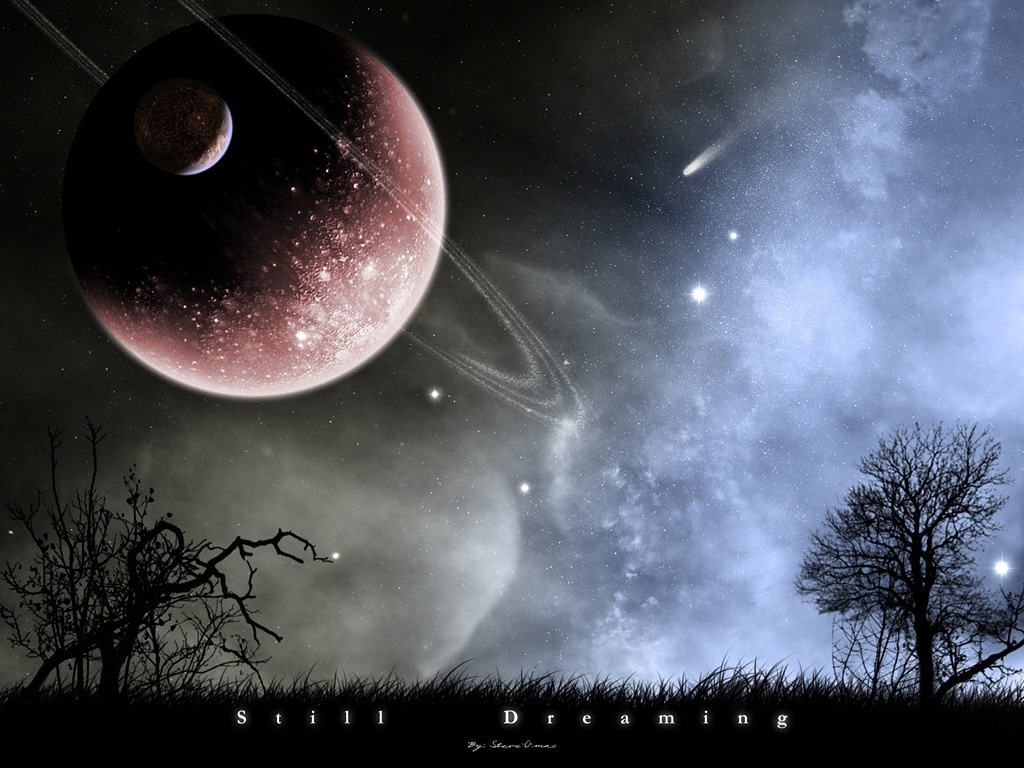 Ý THỨC LÀ GÌ?
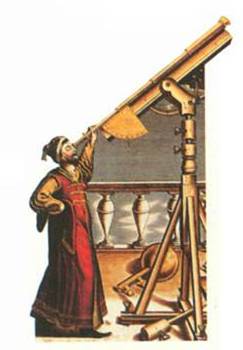 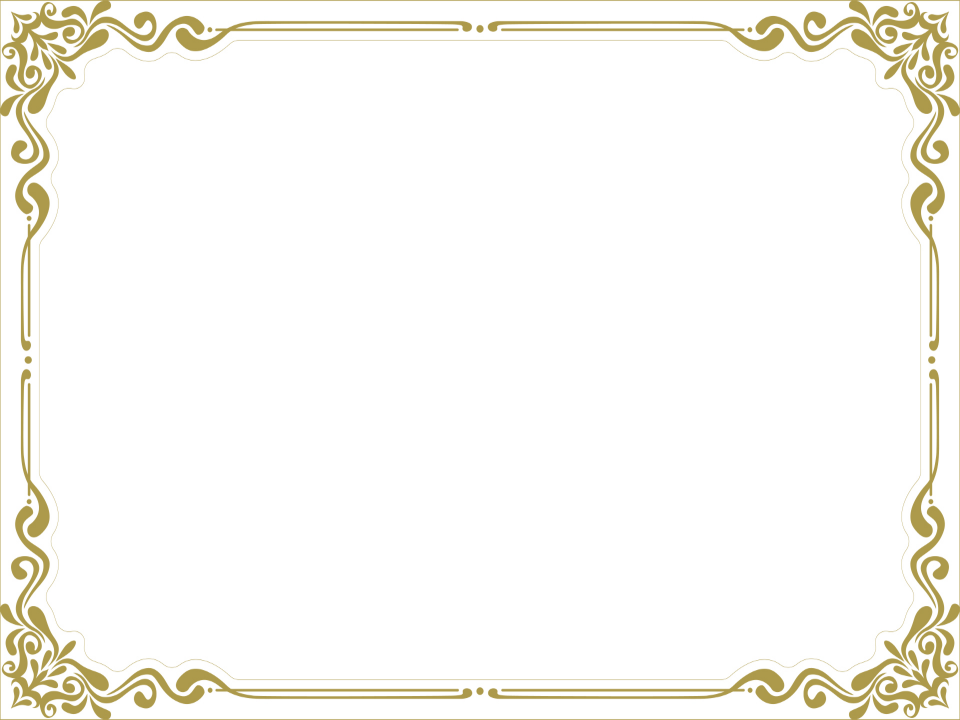 a. Khái niệm, Nguồn gốc của ý thức
- Khái niệm ý thức:
Ý thức là sản phẩm của quá trình phát triển của tự nhiên và lịch sử - xã hội, là kết quả của quá trình phản ánh thế giới hiện thực khách quan vào trong đầu óc của con người.
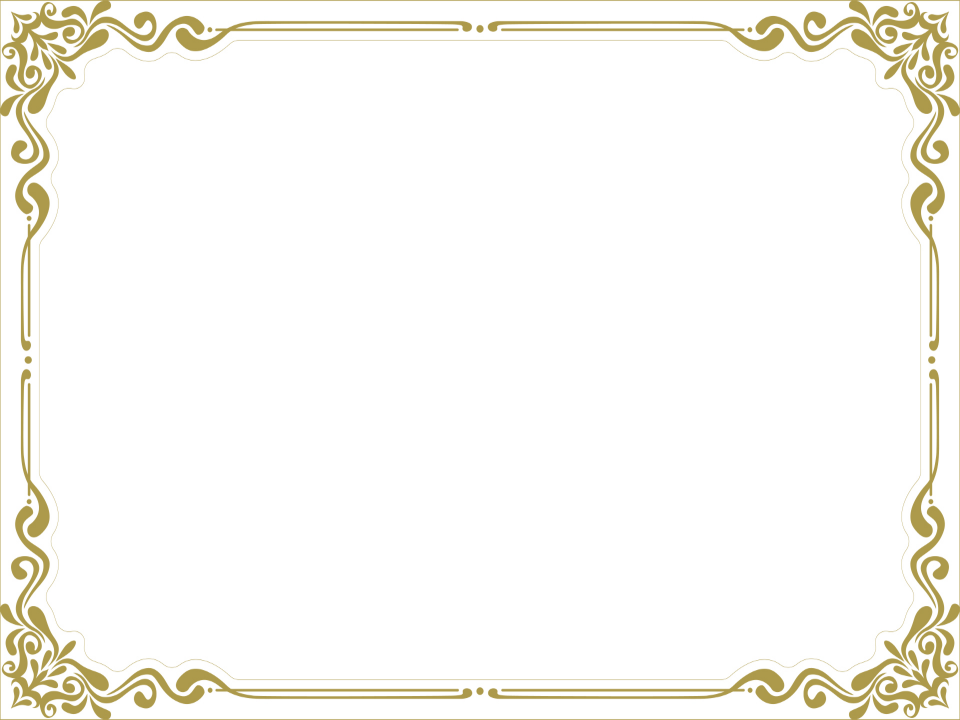 . Nguồn gốc của ý thức
- Những quan điểm cơ bản của các trường phái triết học:
CNDV 
biện chứng
CNDV 
siêu hình
Chủ nghĩa 
duy tâm
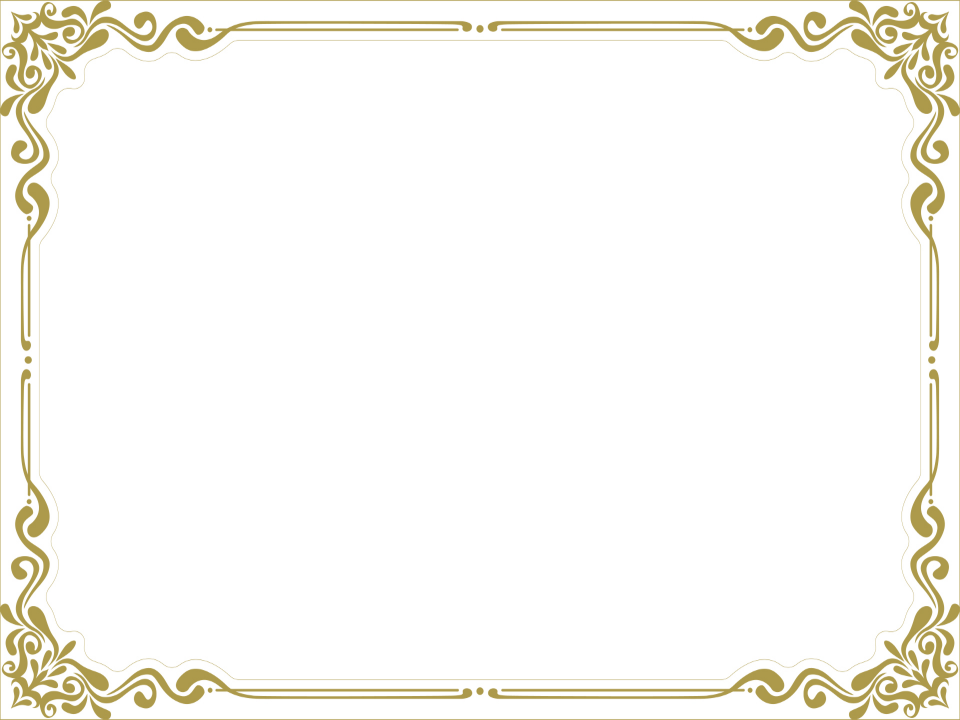 a. Nguồn gốc của ý thức
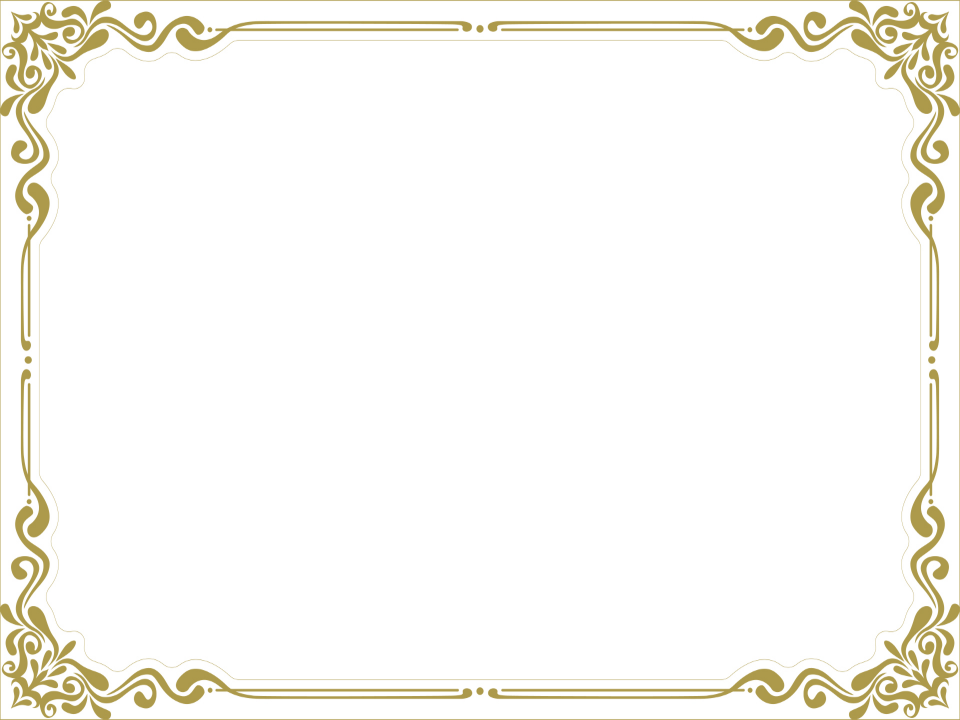 b. Bản chất của ý thức
Ý thức là hình ảnh chủ quan của thế giới khách quan
- Ý thức là sự phản ánh tự giác, sáng tạo thế giới
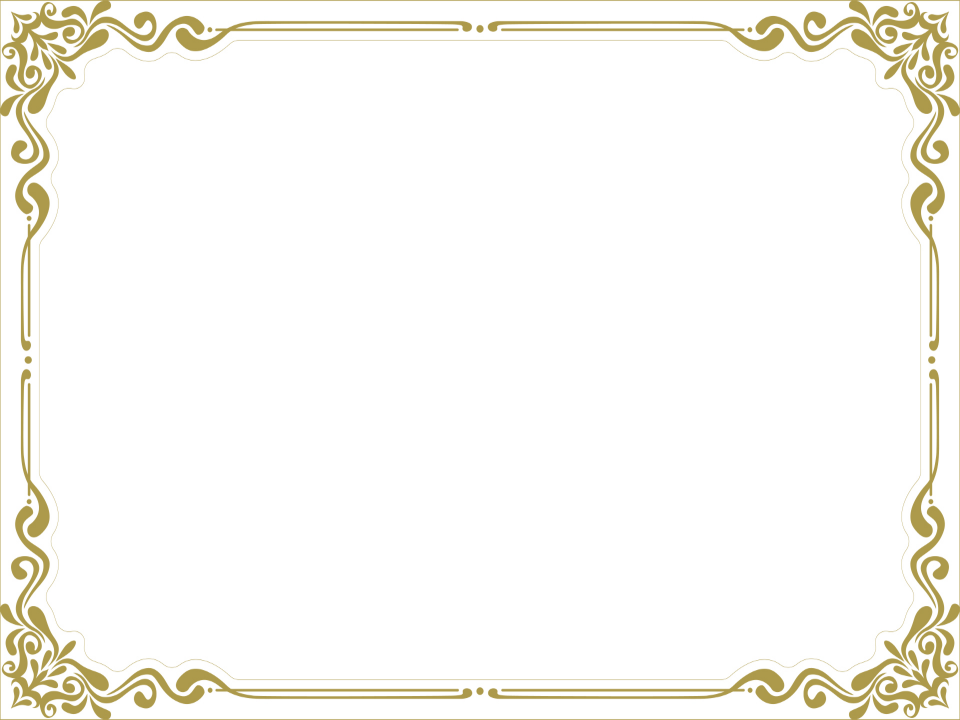 Tri thức
Tình cảm
Ý chí
Vô thức
c. Kết cấu của ý thức
Tri thức là yếu tố giữ vai trò quan trong nhất
3. Mối quan hệ giữa vật chất của ý thức
3. Mối quan hệ giữa vật chất của ý thức
a. Quan điểm của chủ nghĩa duy tâm, duy vật siêu hình
Quan điểm CN duy tâm
Quan điểm DV siêu hình
b. Quan điểm của chủ nghĩa duy vật biện chứng
- Mối quan hệ biện chứng giữa VC Và YT
YT có tính độc lập tương đối và tác động trở lại VC
VC quyết định ý thức
TÁC ĐỘNG TRỞ LẠI
Ý thức
QUYẾT ĐỊNH
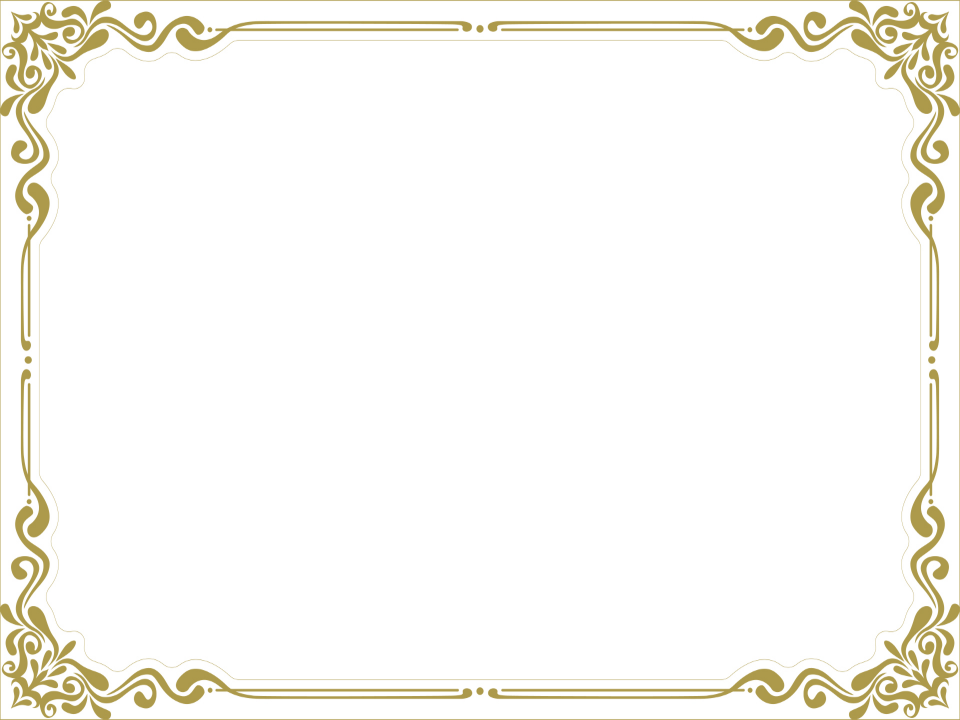 c. Ý nghĩa phương pháp luận
Tôn trọng tính khách quan kết hợp phát huy tính năng động chủ quan
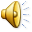 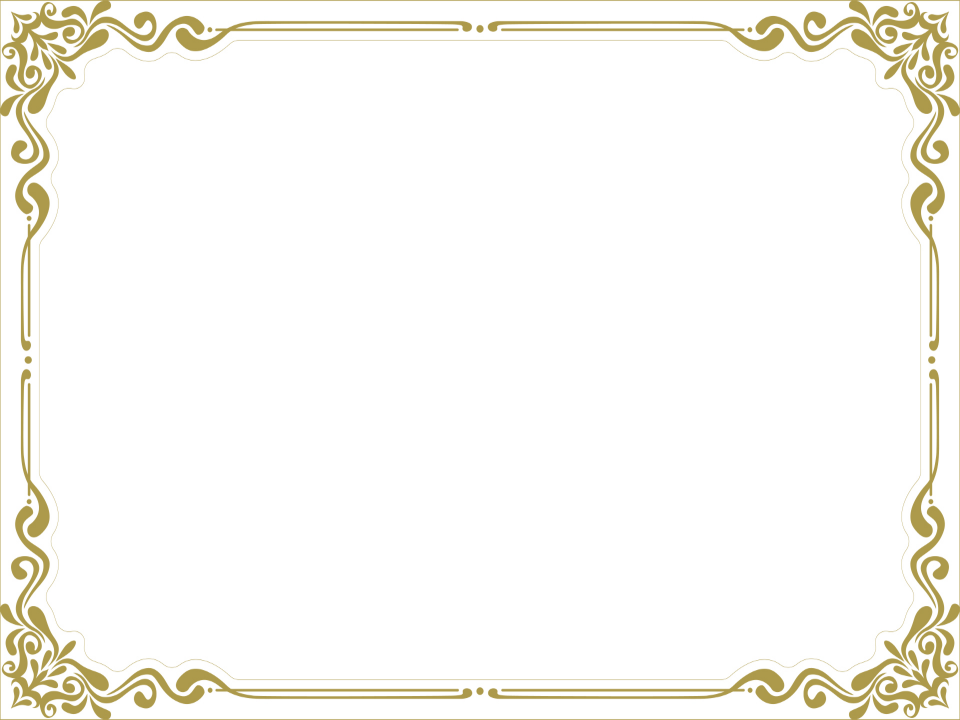 II. PHÉP BIỆN CHỨNG DUY VẬT
1. Hai loại hình biện chứng và phép biện chứng duy vật
2. Nội dung của phép biện chứng
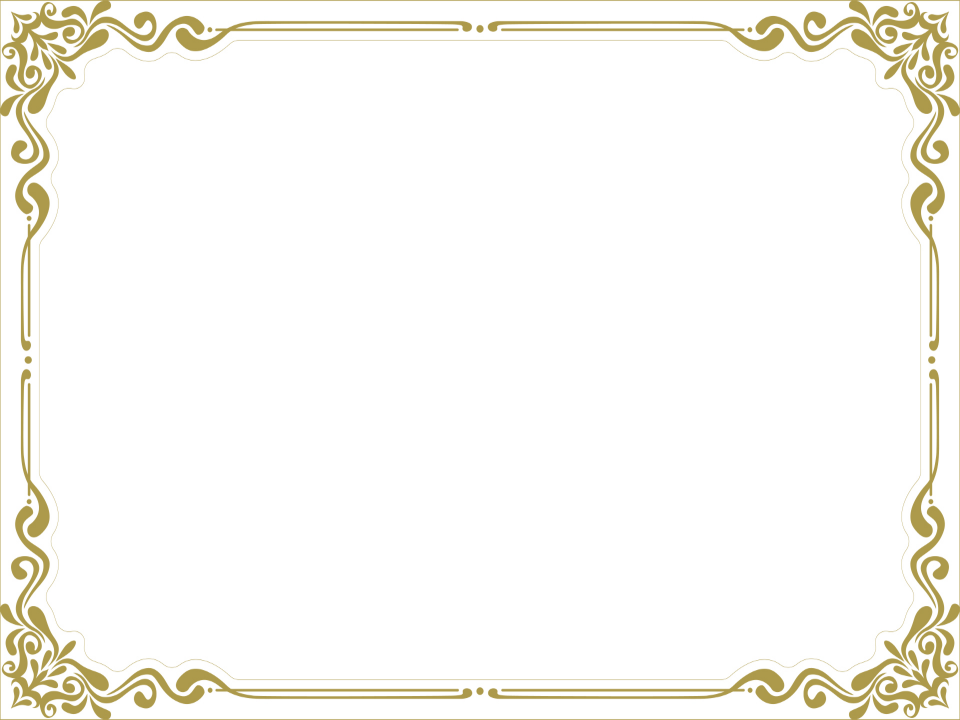 1. Hai loại hình biện chứng và phép BC duy vật
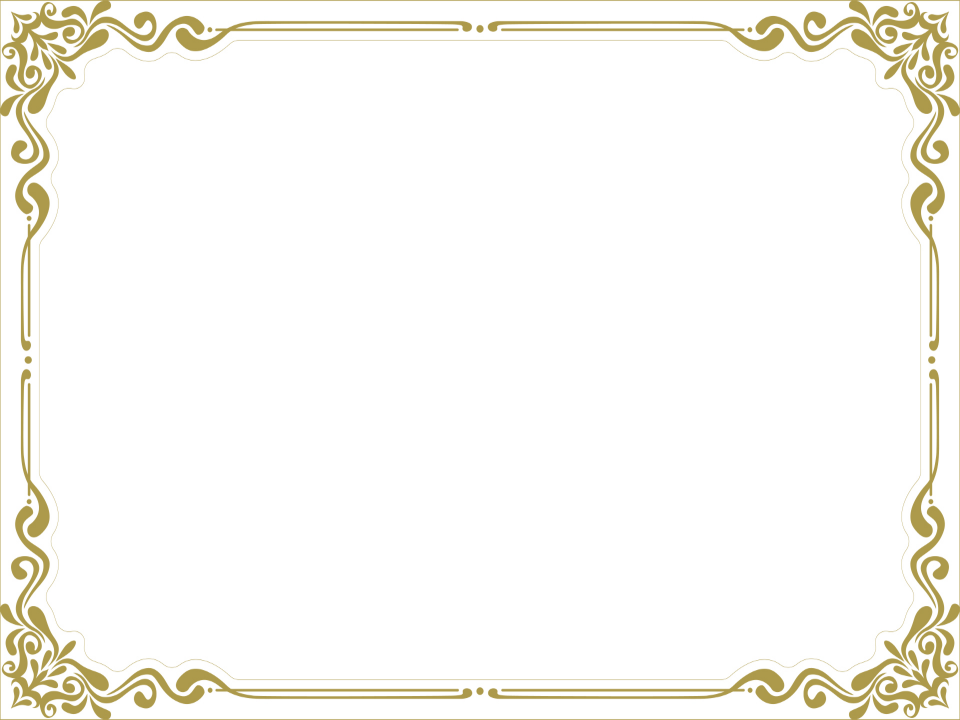 1. Hai loại hình biện chứng và phép BC duy vật
a. Biện chứng khách quan và biện chứng chủ quan
- Khái niệm biện chứng:
Biện chứng dùng để chỉ mối liên hệ, tương tác, chuyển hóa và vận động, phát triển theo quy luật của các SV, HT quá trình trong tự nhiên, xã hội và tư duy.
Company Logo
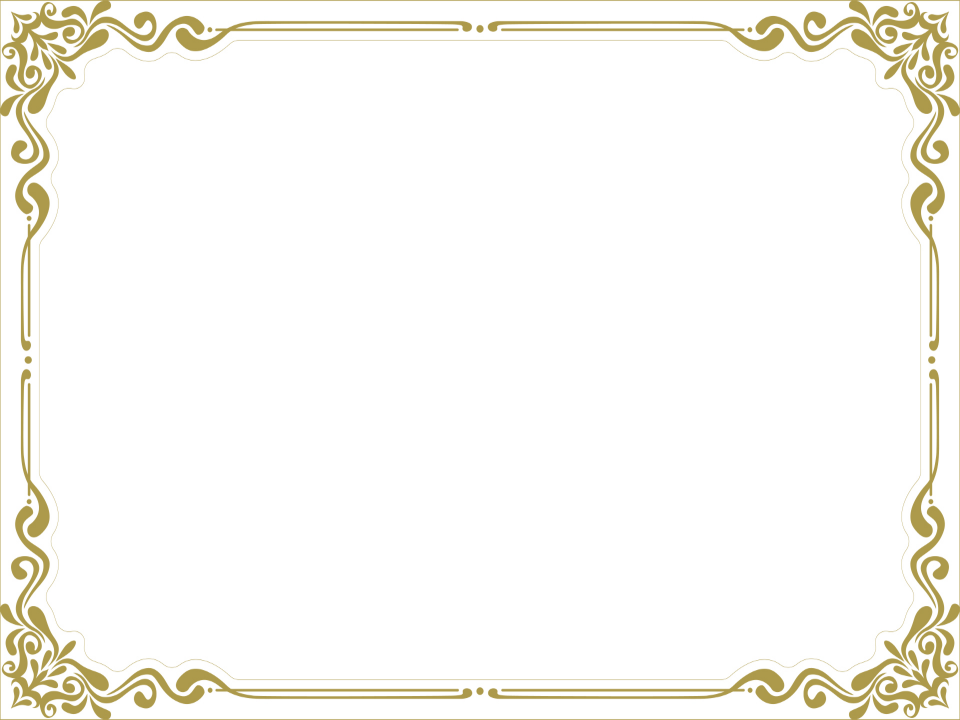 1. Hai loại hình biện chứng và phép BC duy vật
b. Khái niệm phép biện chứng duy vật
Khái niệm
Phép biện chứng … là khoa học về những quy luật phổ biến của sự vận động và phát triển của tự nhiên, của xã hội loài người và của tư duy.
PH. ĂNGGHEN
Company Logo
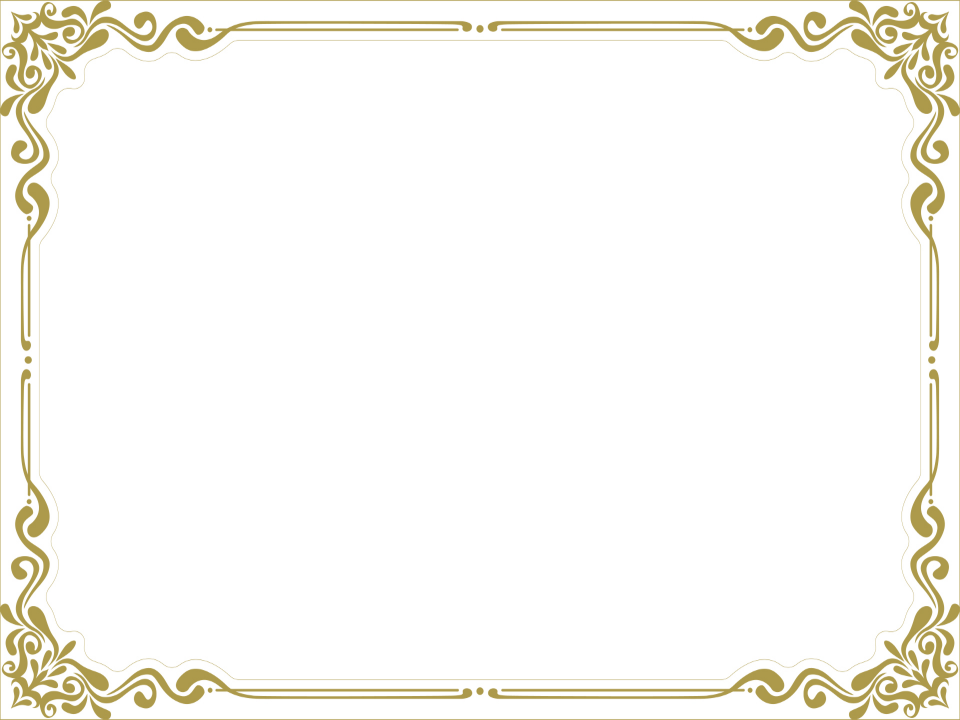 2. Nội dung của phép biện chứng
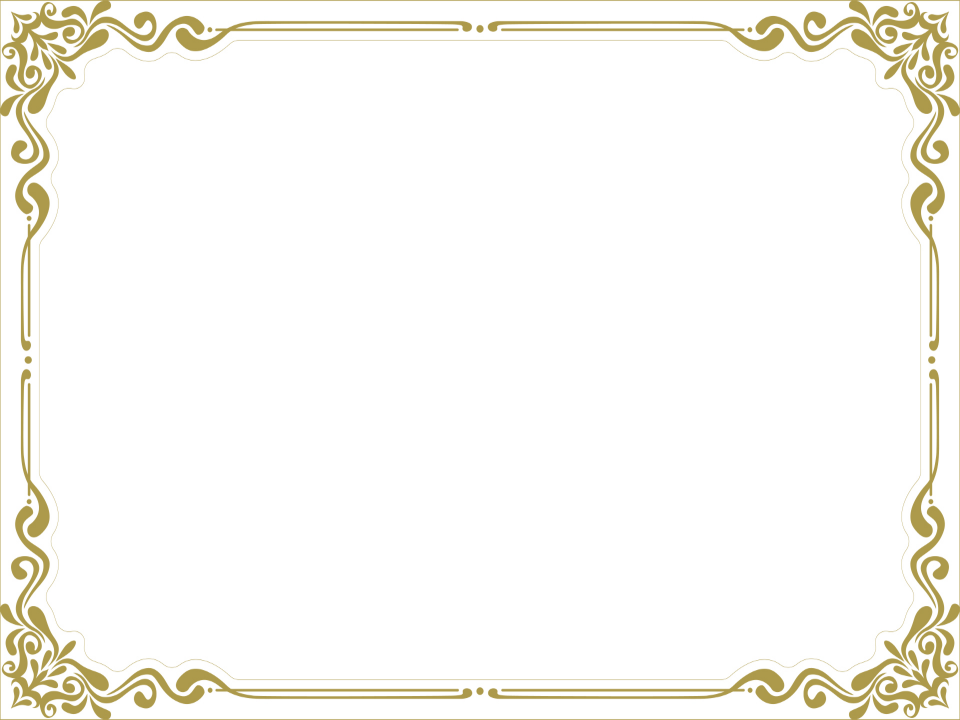 2. Nội dung của phép biện chứng
a. Hai nguyên lý của phép biện chứng duy vật
Nguyên lý về mối liên hệ phổ biến
Nguyên lý về sự phát triển
2. Nội dung của phép biện chứng
b. Các cặp phạm trù cơ bản của phép biện chứng
Company Logo
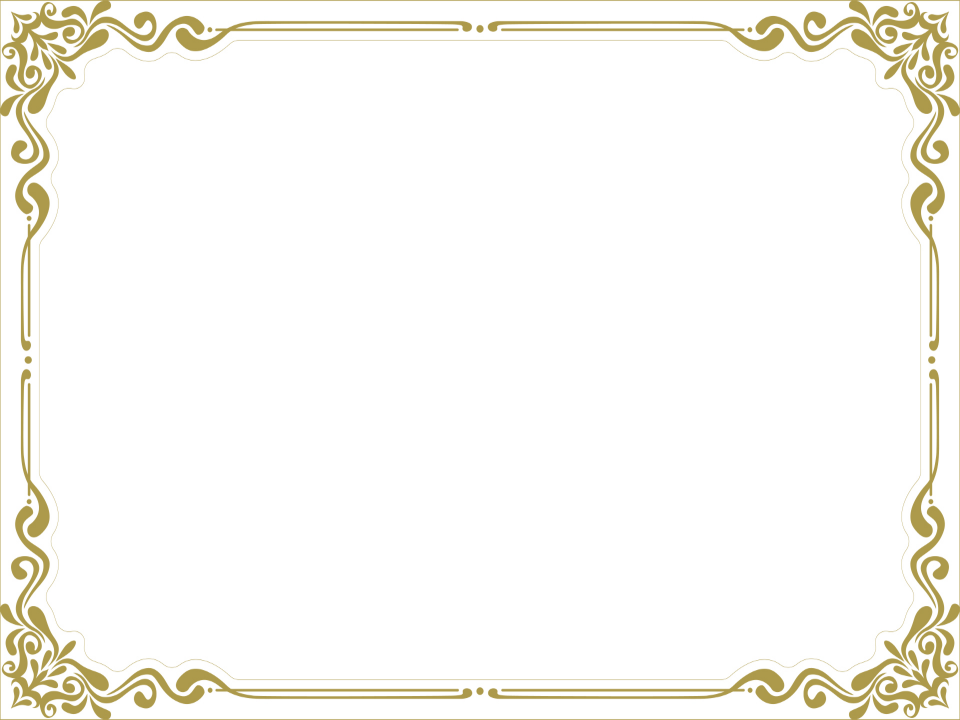 c. Các quy luật cơ bản của phép biện chứng
Company Logo
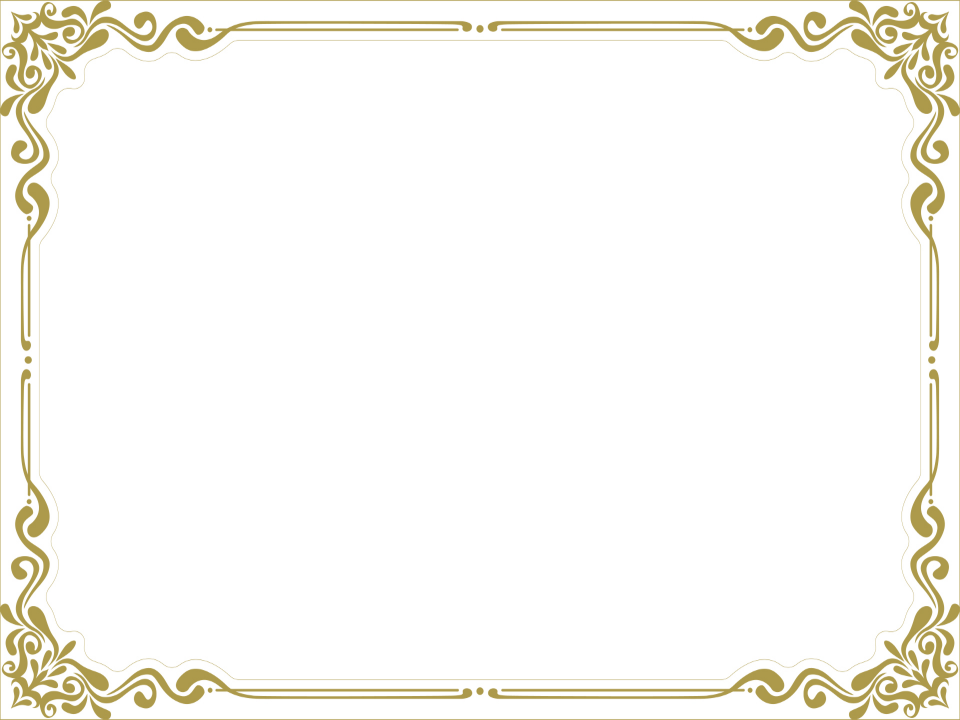 Quy luật từ những thay đổi về lượng dẫn đến những thay đổi về chất và ngược lại
Khái niệm chất của sự vật:
Dùng để chỉ tính quy định khách quan của SV, HT.
Là sự thống nhất hữu cơ các thuộc tính nói rõ sự vật là gì.
Company Logo
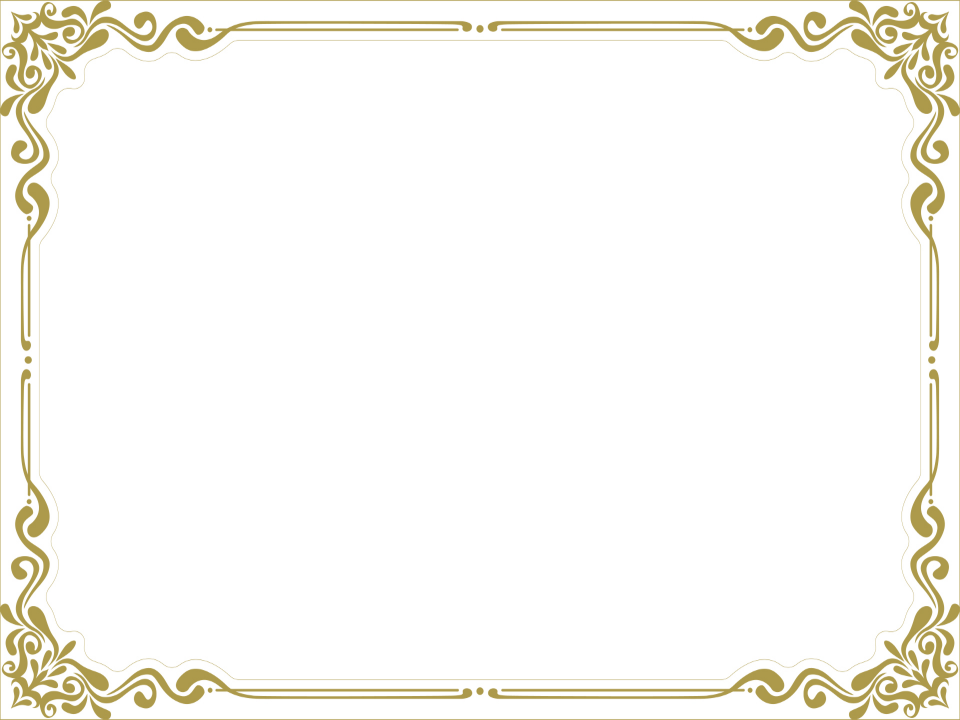 Quy luật từ những thay đổi về lượng dẫn đến những thay đổi về chất và ngược lại
Khái niệm lượng của sự vật:
Dùng dể chỉ tính quy định khách quan của SV, HT
Phương diện: số lượng, quy mô, trình độ, nhịp điệu..
Company Logo
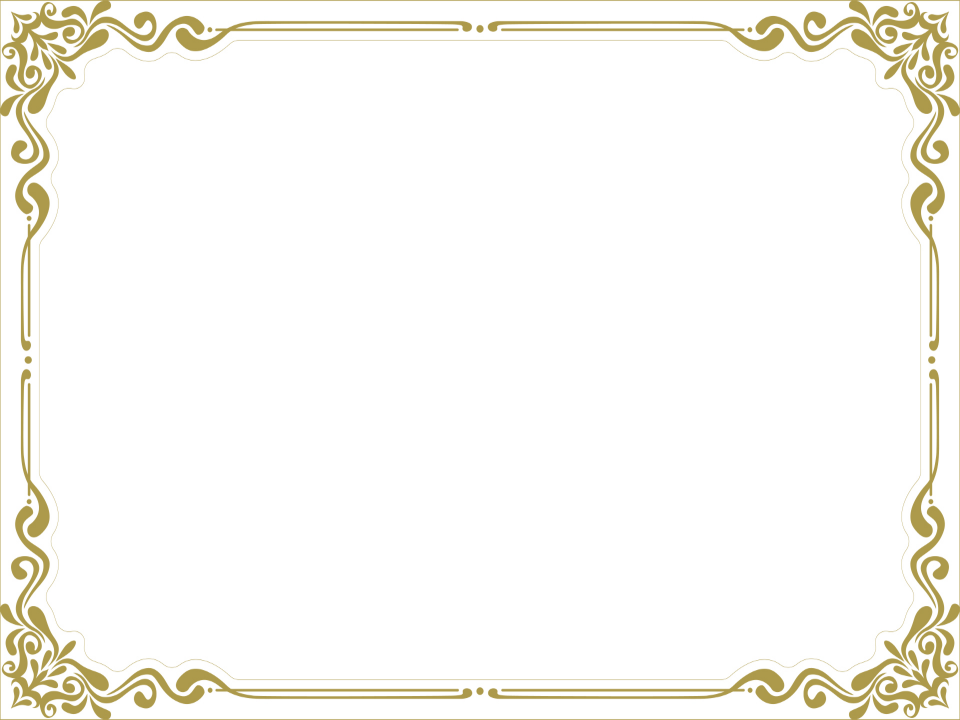 - Quan hệ biện chứng giữa chất và lượng của sự vật
Độ: là giới hạn mà ở đó có sự thay đổi về lượng nhưng chưa có sự thay đổi về chất.
Bước nhảy:  là qúa trình làm thay đổi căn bản về chất, làm cho sự vật cũ mất đi và sự vật mới ra đời.
Điểm nút: là thời điểm mà đã có sự tích lũy đầy đủ về lượng và tại đó diễn ra “bước nhảy”
Company Logo
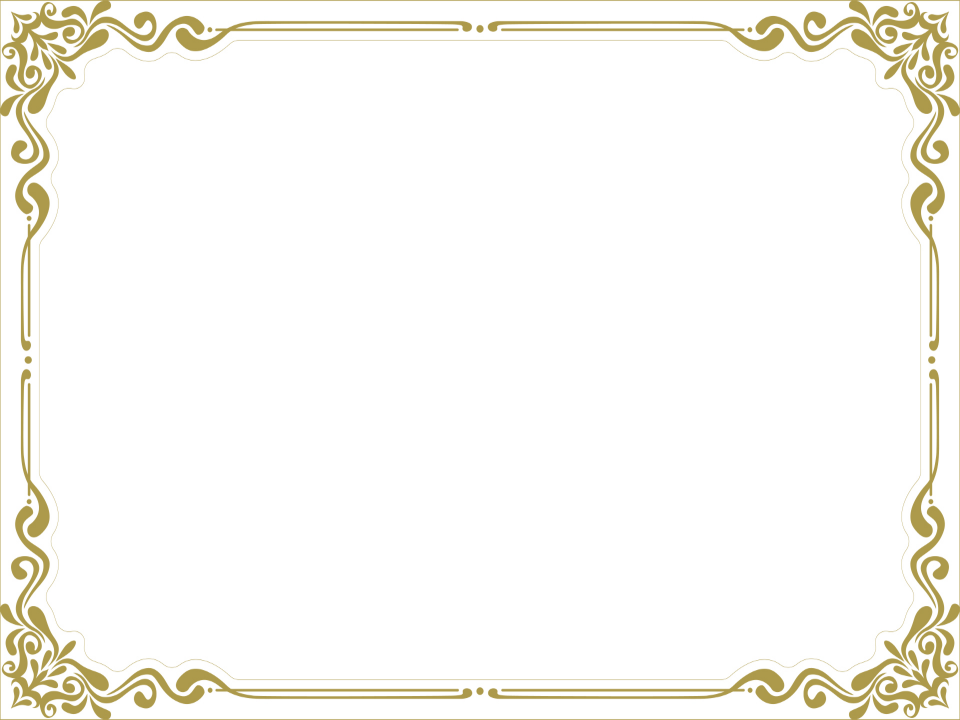 Quy luật thống nhất và đấu tranh của các mặt đối lập
Khái niệm mâu thuẫn biện chứng
Dùng để chỉ MLH thống nhất, đấu tranh và chuyển hóa giữa các mặt đối lập
Của SV, HT hoặc giữa các SV, HT với nhau
Company Logo
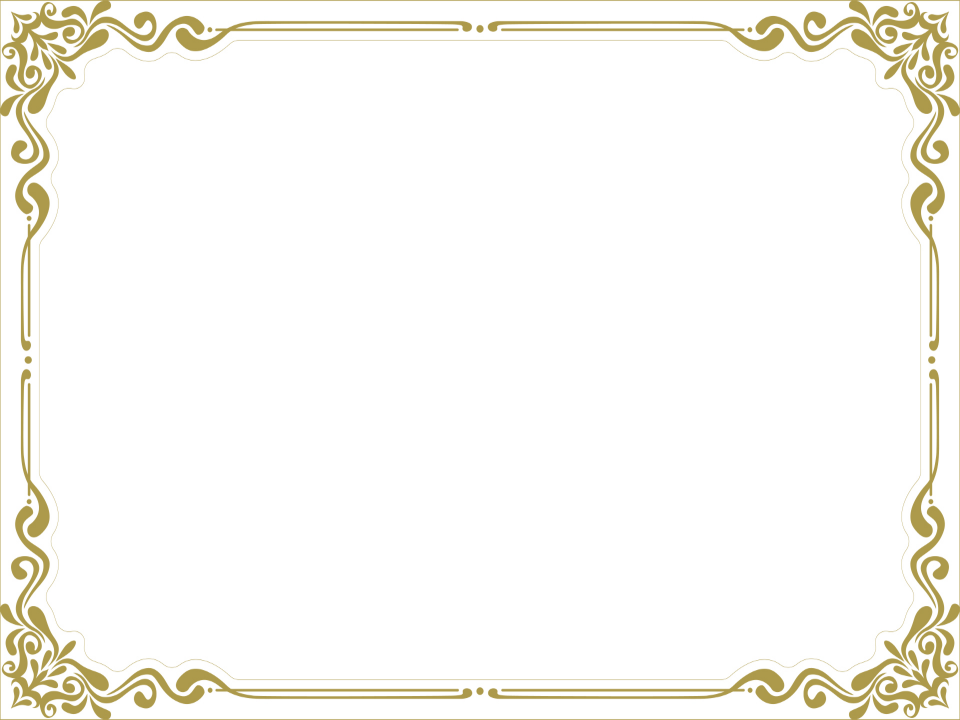 Quy luật phủ định của phủ định
- Khái niệm phủ định
Trong thế giới vật chất, các SV đều có quá trình sinh ra, tồn tại, mất đi và được thay thế bằng SV khác.
Sự thay thế đó gọi là 
sự phủ định
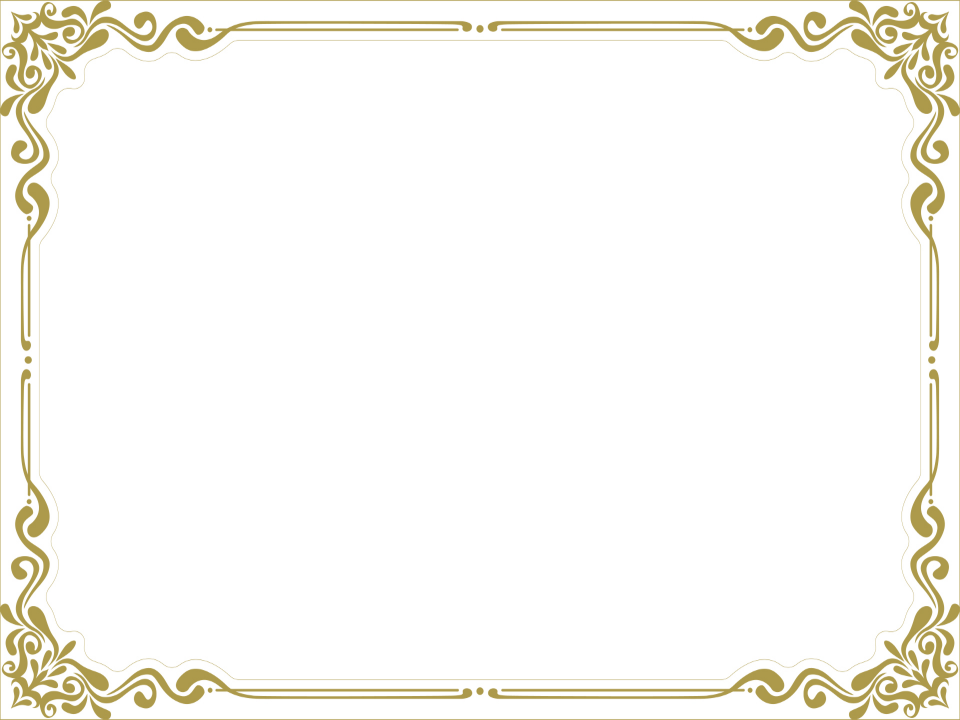 III. LÝ LUẬN NHẬN THỨC CỦA  CHỦ NGHĨABIỆN CHỨNG DUY VẬT
1. Nguồn gốc, bản chất của nhận thức
2. Thực tiễn và vai trò của thực tiễn đối với nhận thức
3. Các giai đoạn của qúa trình nhận thức
4. Quan điểm biện chứng duy vật về chân lý
1. Nguồn gốc, bản chất của nhận thức
- Khái niệm nhận thức
Nhận thức là quá trình phản ánh tích cực, tự giác và sáng tạo thế giới khách quan vào bộ óc người trên cơ sở thực tiễn, nhằm sáng tạo ra tri thức về thế giới khách quan.
- Nguồn gốc nhận thức
Thế giới khách quan
Company Logo
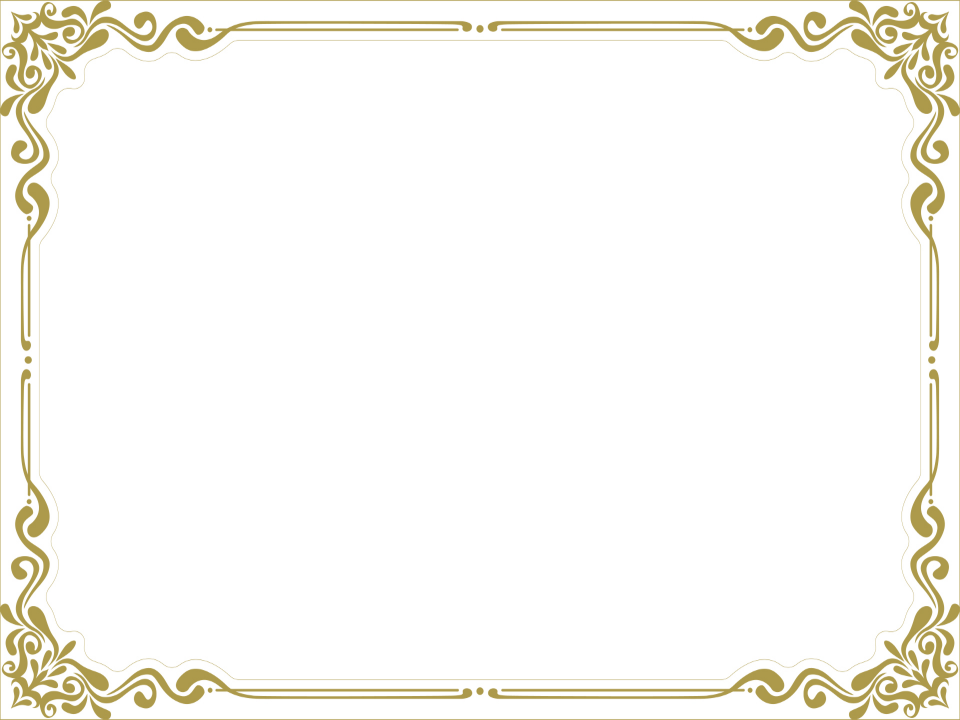 1. Nguồn gốc, bản chất của nhận thức
- Bản chất nhận thức
Là sự phản ánh tích cực, sáng tạo hiện thực khách quan vào đầu óc con người.
Company Logo
2. Thực tiễn và vai trò của thực tiễn đối với nhận thức
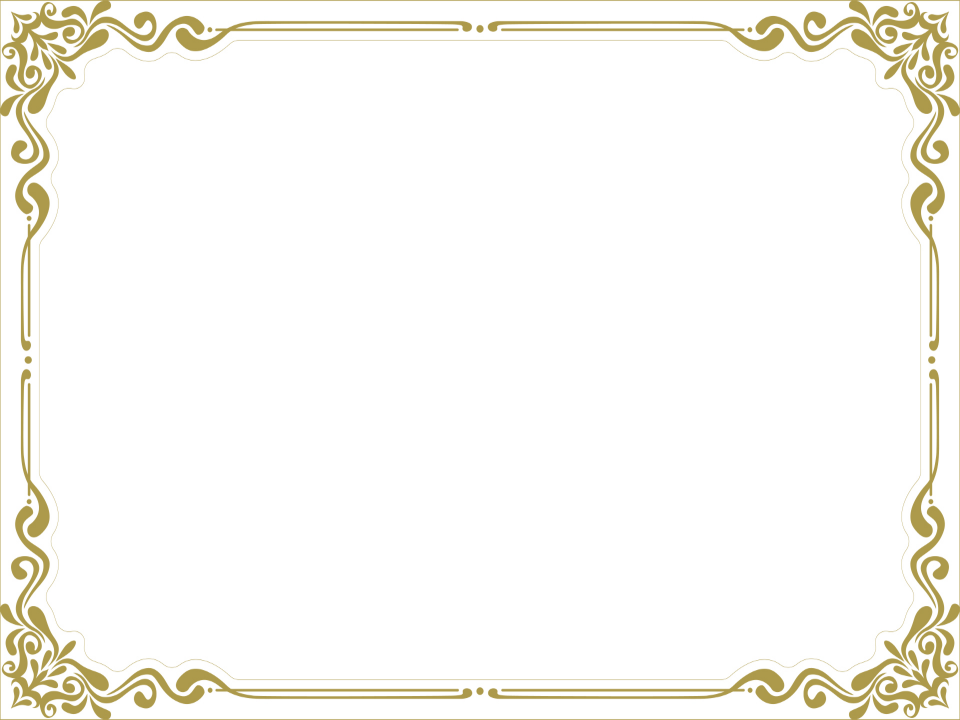 a. Phạm trù thực tiễn
- Quan điểm của TH Mác - Lênin về phạm trù thực tiễn
Là toàn bộ những hoạt động vật chất – cảm tính, có tính lịch sử - XH của con người nhằm cải tạo TN và XH phục vụ nhân loại tiến bộ.
a. Phạm trù thực tiễn
- Các hình thức cơ bản của thực tiễn
THỰC TIỄN
THỰC NGHIỆM 
KHOA HỌC
HOẠT ĐỘNG, 
CHÍNH TRỊ - XH
SẢN XUẤT VẬT CHẤT
Company Logo
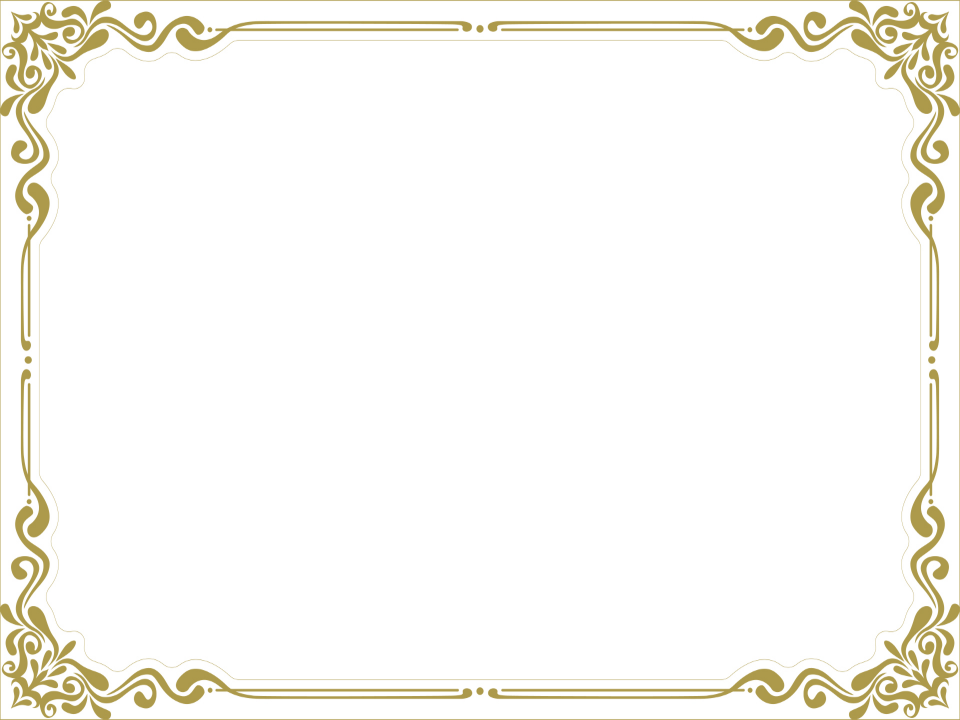 2. Thực tiễn và vai trò của thực tiễn đối với nhận thức
Là cơ sở, động lực của nhận thức
Là mục đích của nhận thức
Là tiêu chuẩn của chân lý
Company Logo
3. Các giai đoạn của quá trình nhận thức
Suy lý
Nhận thức
 lý tính
Phán đoán
Khái niệm
Biểu tượng
Nhận thức cảm tính
Tri giác
Cảm giác
Company Logo
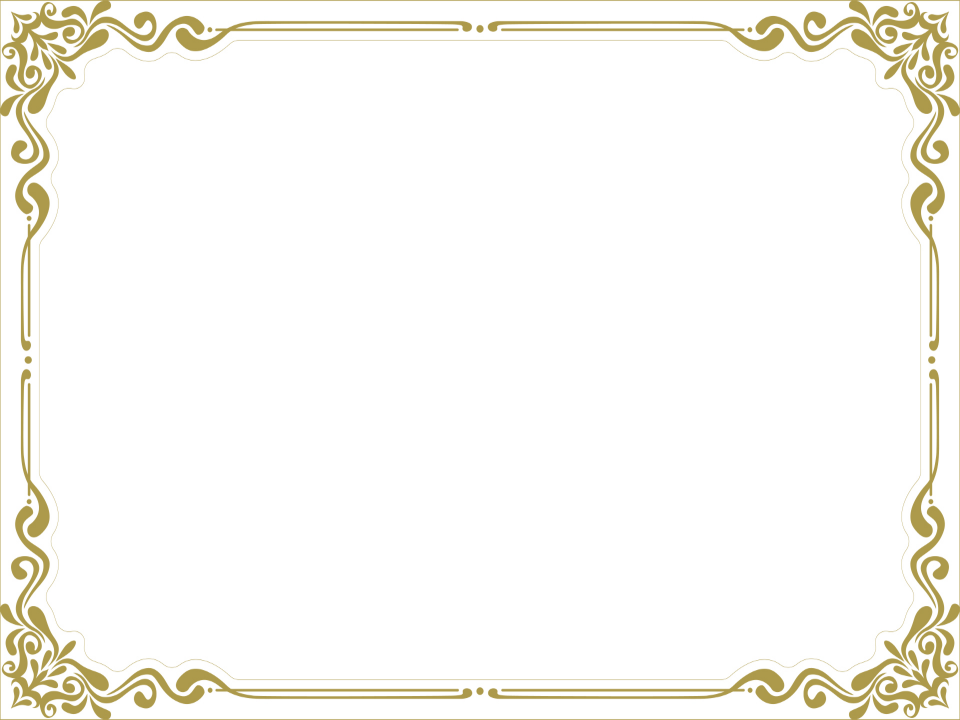 4. Quan điểm biện chứng duy vật về chân lý
Khái niệm chân lý
Là tri thức phù hợp với hiện thực khách quan được thực tiễn kiểm nghiệm.
Tính chất của chân lý
Chân lý khách quan
Chân lý tuyệt đối và tương đối
Chân lý cụ thể
Company Logo
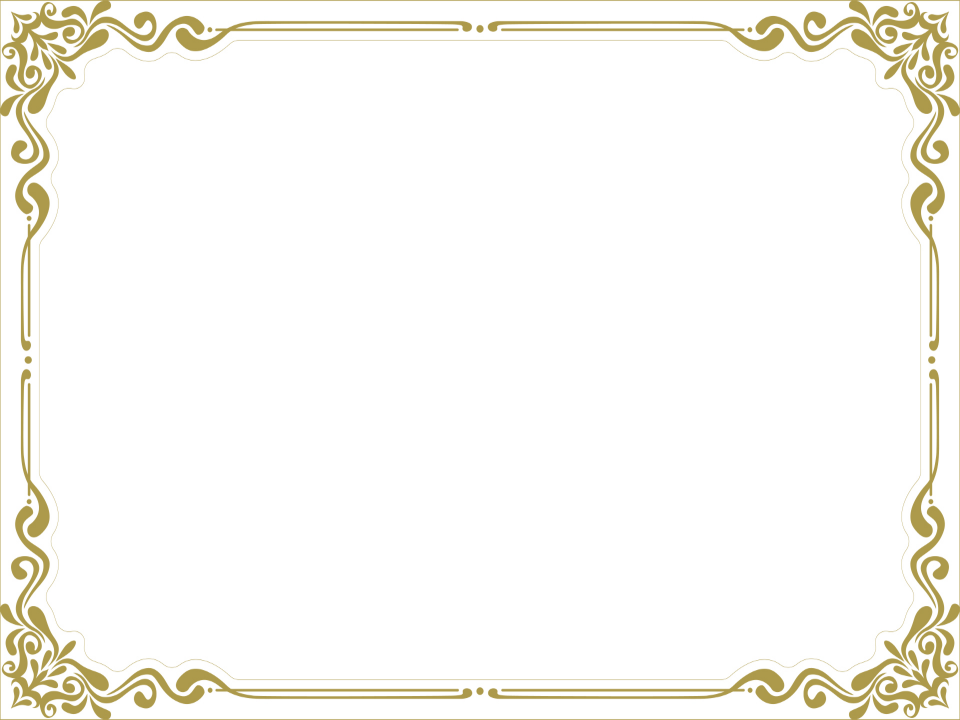 CÂU HỎI ÔN TẬP
1.Vai trò của thực tiễn là gì?

2. Vị trí của quy luật lượng chất?
Company Logo